CVPR2016
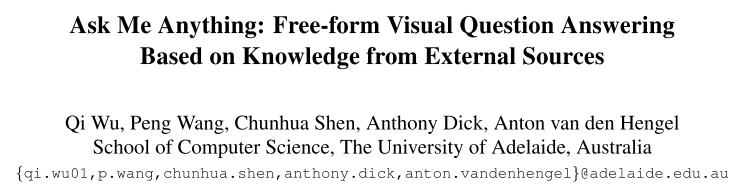 Motivation
Most approaches learn a mapping directly from input images and questions to answers.

VQA is a complex problem because it requires accessing information not present in the image.
Common sense, or specific knowledge about the image subject.
Contribution
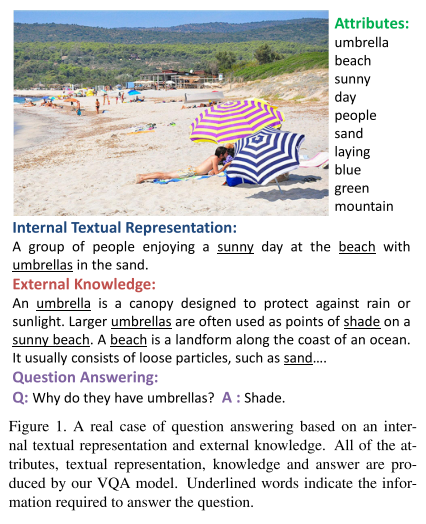 Combines image features with external knowledge.

Allows questions to be asked about the contents of an image, even when the image itself does not contain the whole answer.
Method
Construct a textual representation.
Attributes and captions.
Merge representation with textual knowledge from a KB.
Feed the merged information to an LSTM.
Generate words.
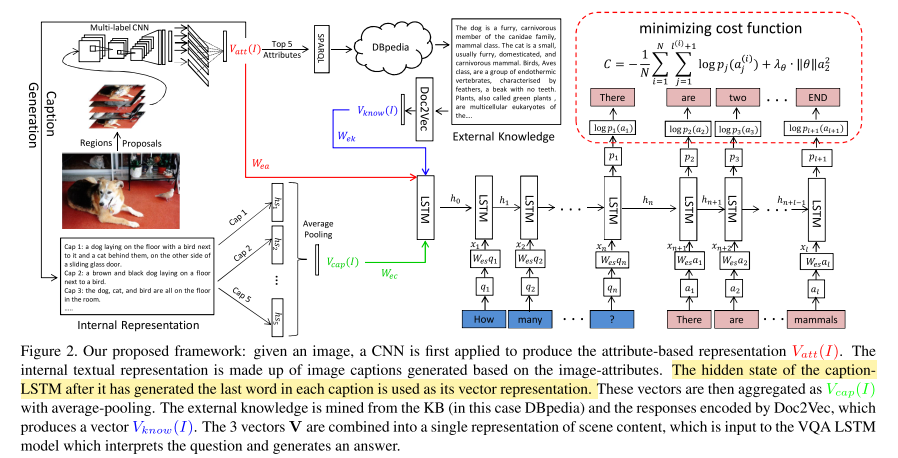 Image Representation
Attribute-based
Vocabulary derived from words in  COCO captions. 
256 attributes: Objects (nouns), actions (verbs), or properties (adjectives).
Region-based multi-label classification
Max-pool -> Vatt.
Caption-based
Generate 5 captions based on Vatt(I) using beam search.
Average-pooling over the caption-LSTM -> Vcap(I)
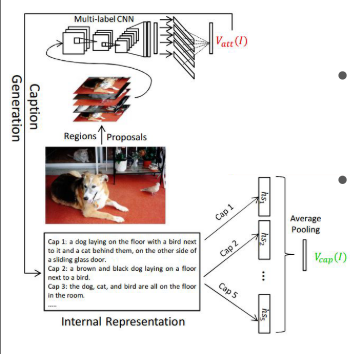 Relating to the Knowledge Base
Pre-emptively fetch information related to the top 5 attributes
Issue a SPARQL query to retrieve the textual “comment” field for each attribute.
A comment field contains a paragraph description of an entity.
Concatenate the 5 paragraphs -> Doc2Vec -> Vknow(I)
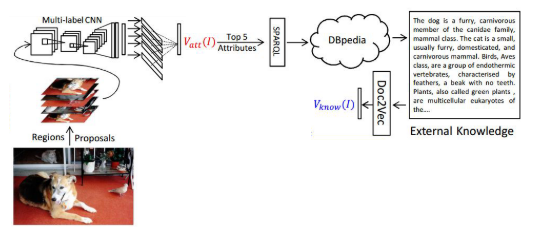 Full Architecture
Concatanate [Vatt(I), Vcap(I), Vknow(I)] as the initial input to an LSTM. 
Predict the sequence of words in the answer.
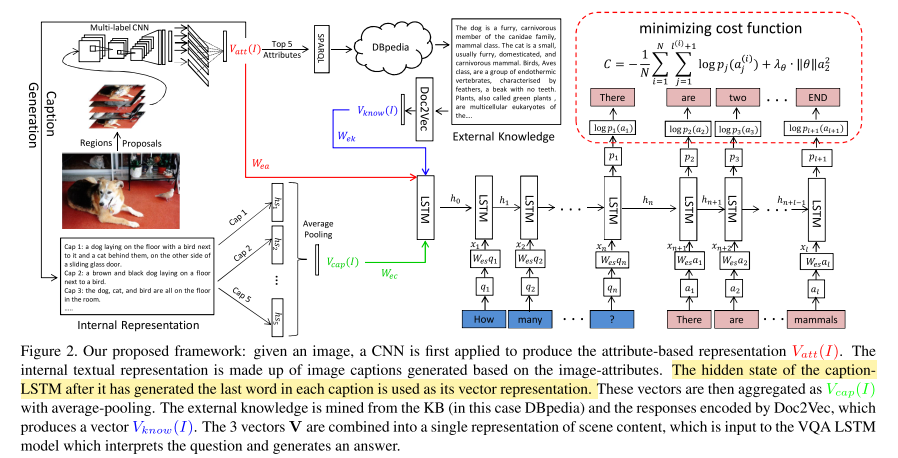 Experiment
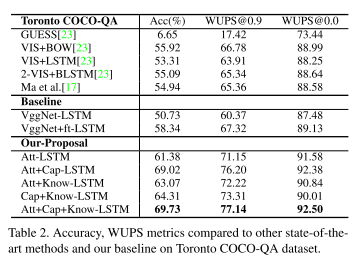 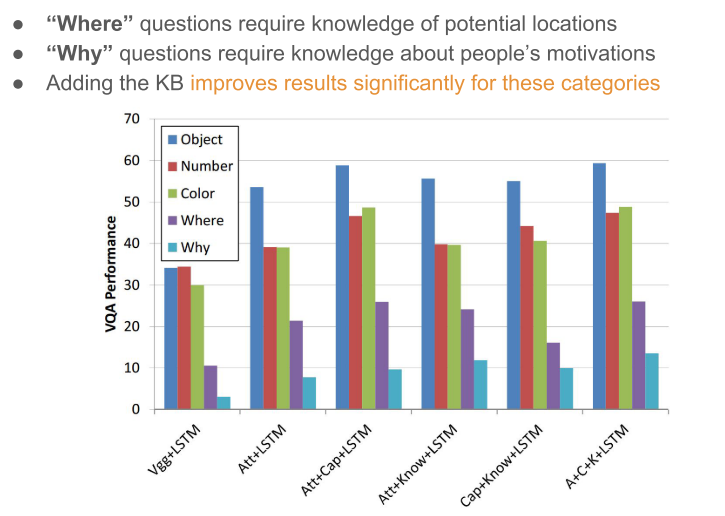 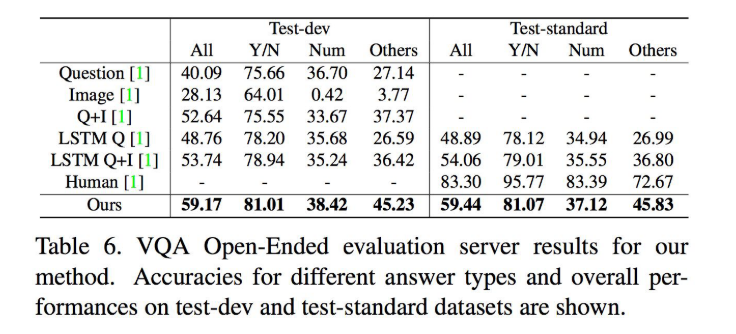 [Speaker Notes: Weaknses
Only extracts discrete pieces of text from the KB: ignores the structured representation
No explicit reasoning: cannot provide explanations for how it arrived at an answer]
Experiment
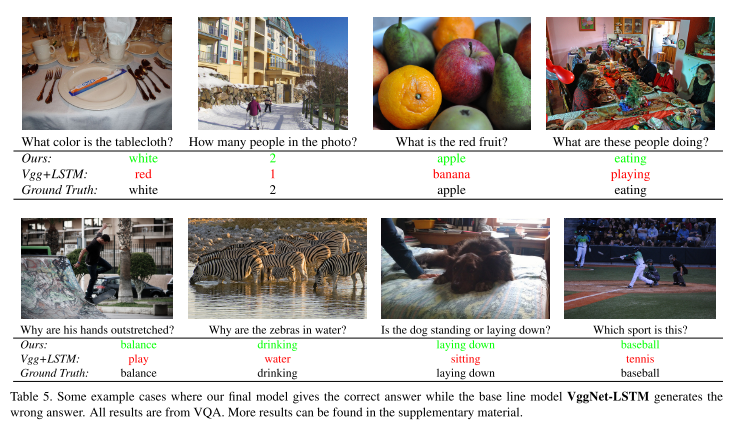